Други разред

Музичка култура
„ТРАМВАЈ ИДЕ УЛИЦОМ“
Трамвај је возило које се користи за градски превоз путника.
Он се покреће помоћу струје. 
Трамвај се креће по трамвајским шинама .
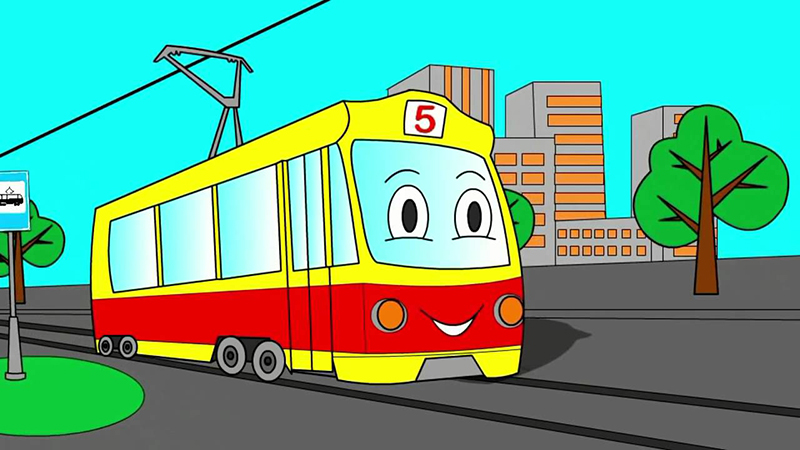 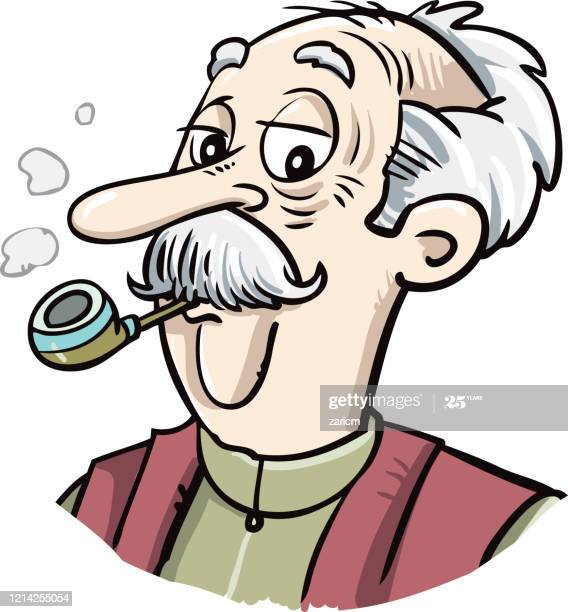 Трамвај иде улицом
Трамвај иде улицом, 
Дjеда пуши лулицом.
Прва кућа, први број,
Ту станује дjеда мој.
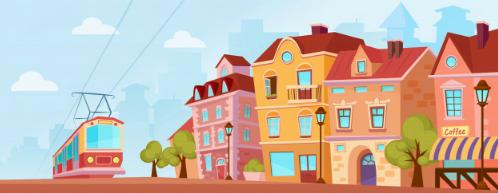 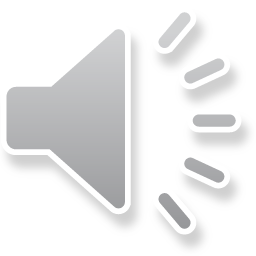 Задатак за самосталан рад:

Нацртај како замишљаш трамвај који иде улицом и научи да пјеваш ову пјесму.